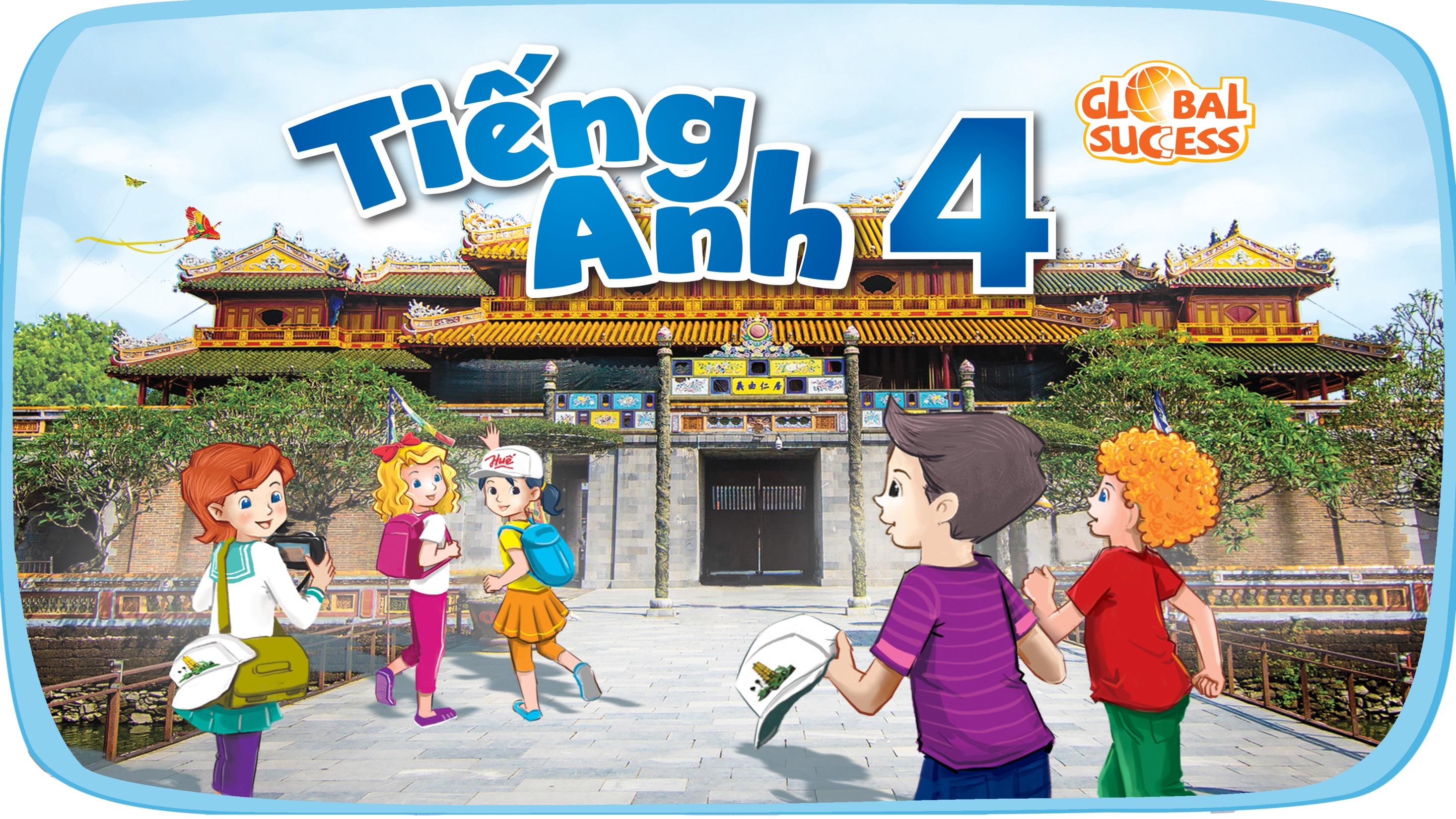 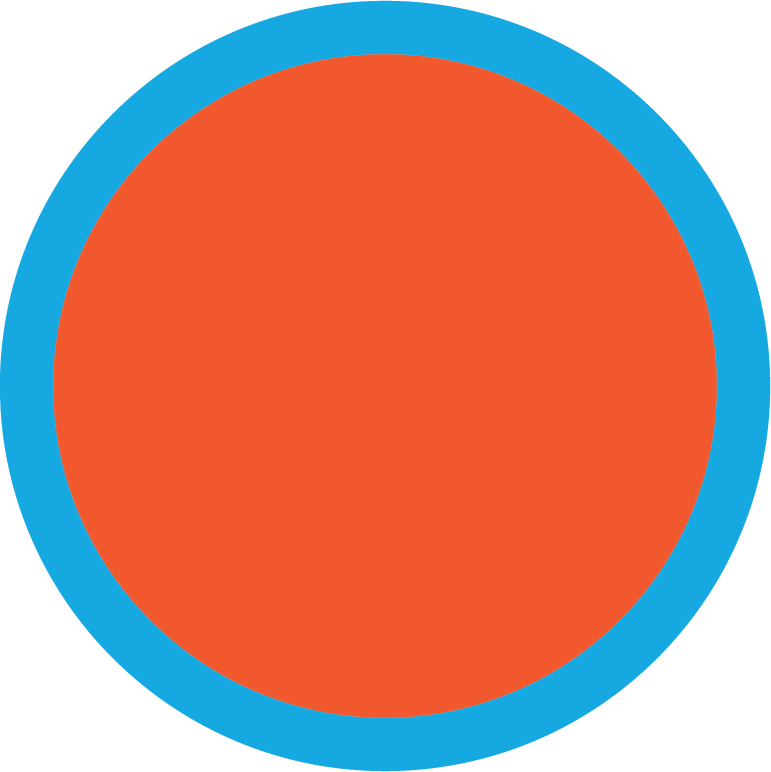 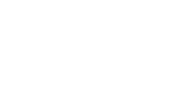 19
The animal world
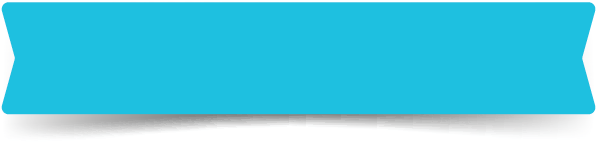 LESSON 1 - PERIOD 2
Warm-up
1
Guess the animals.
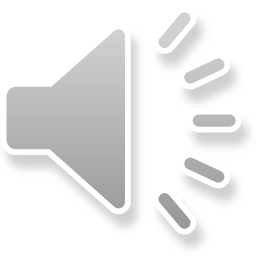 lions
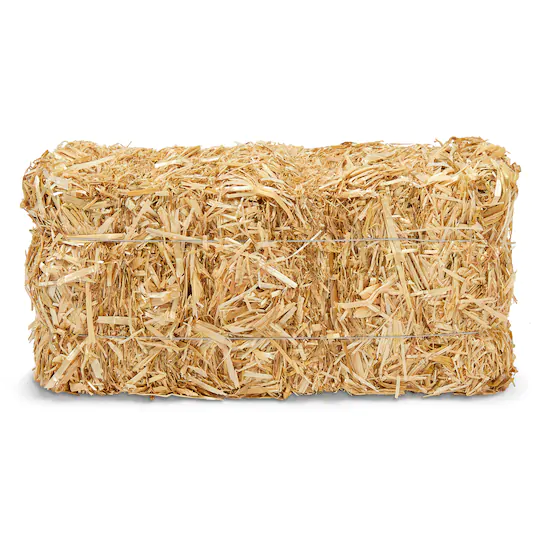 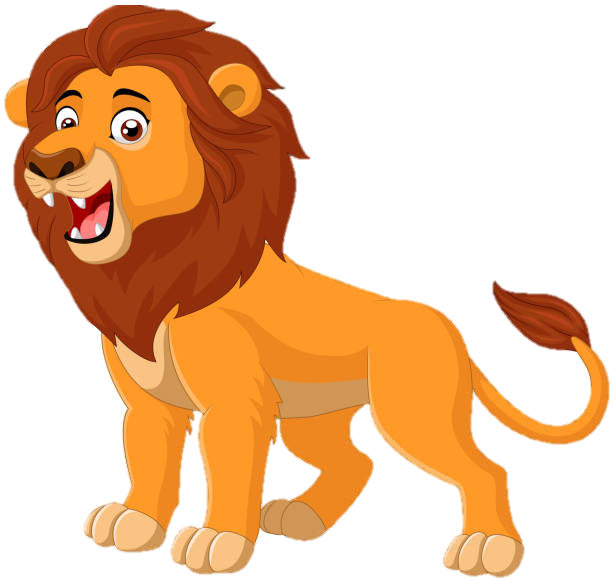 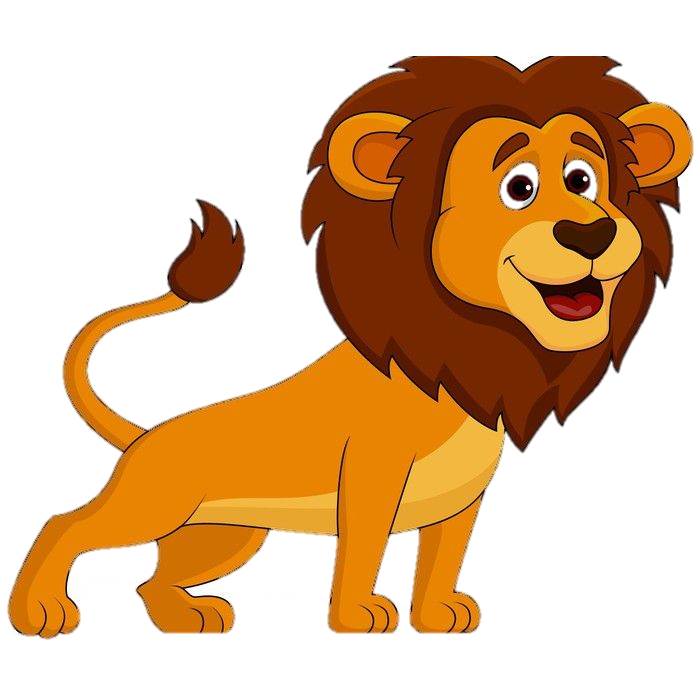 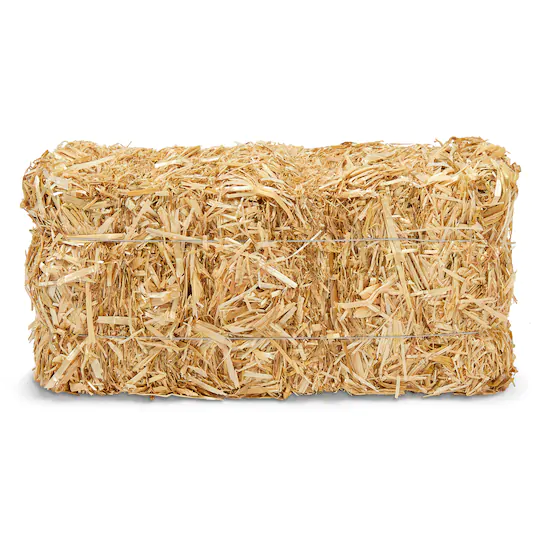 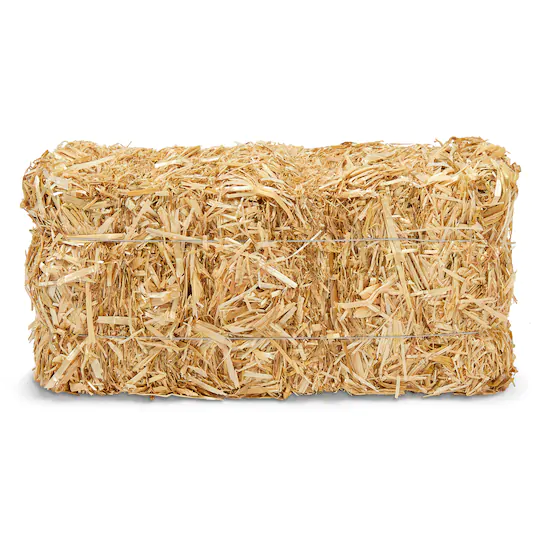 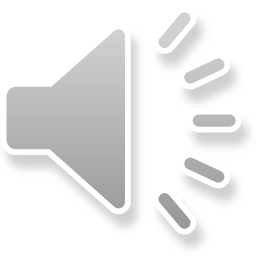 hippos
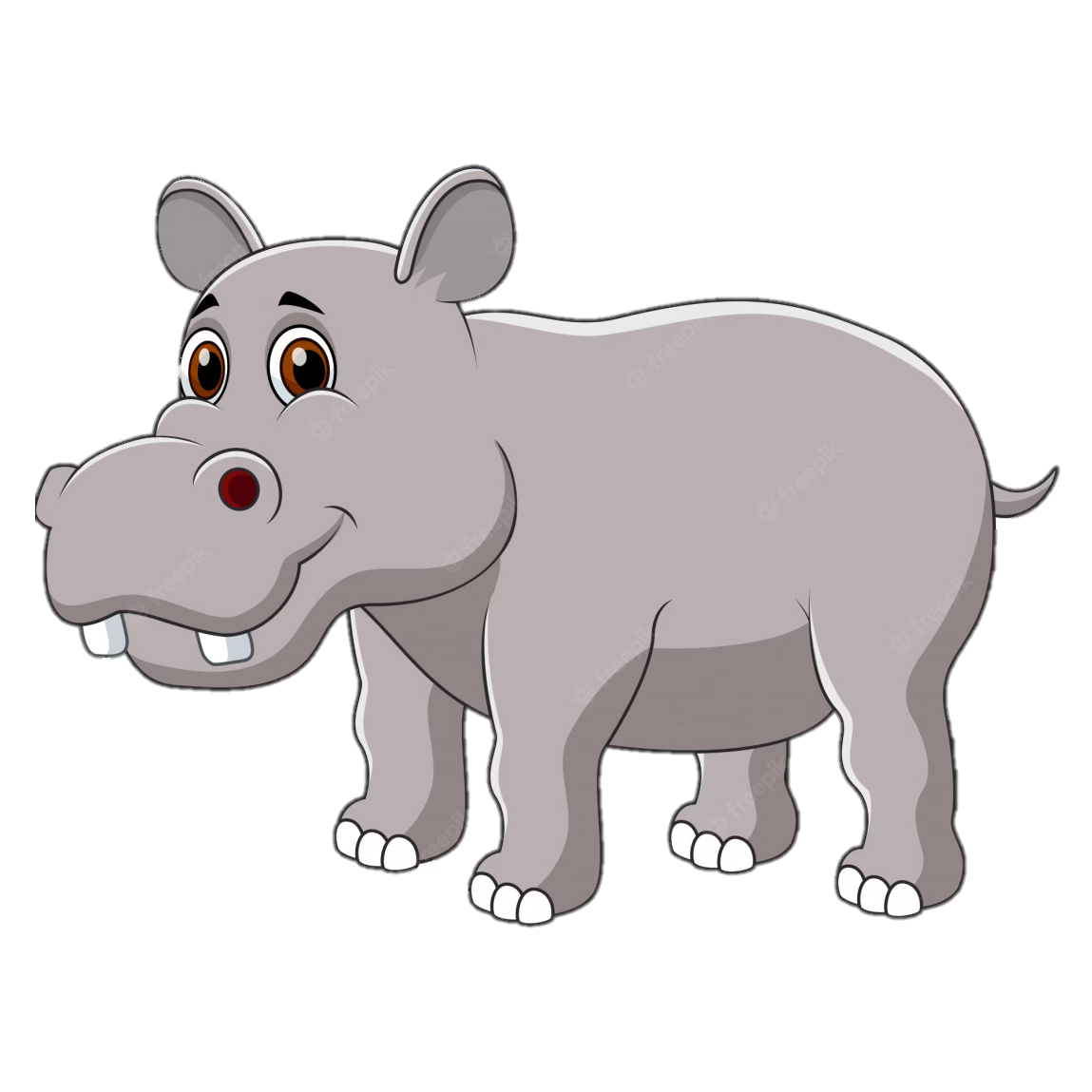 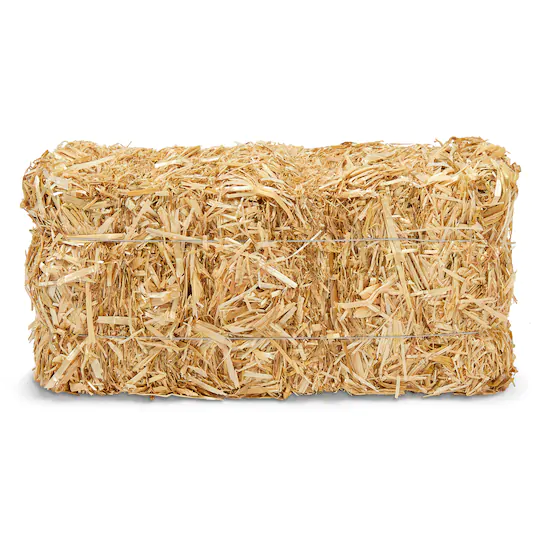 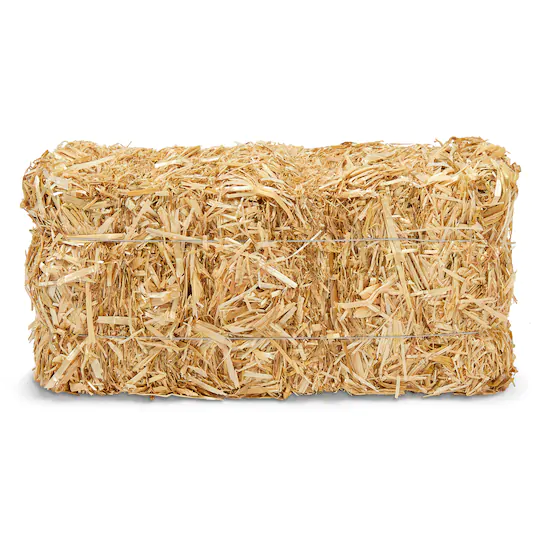 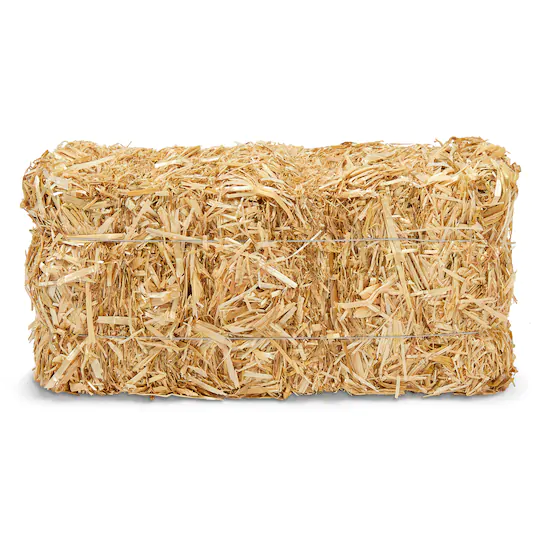 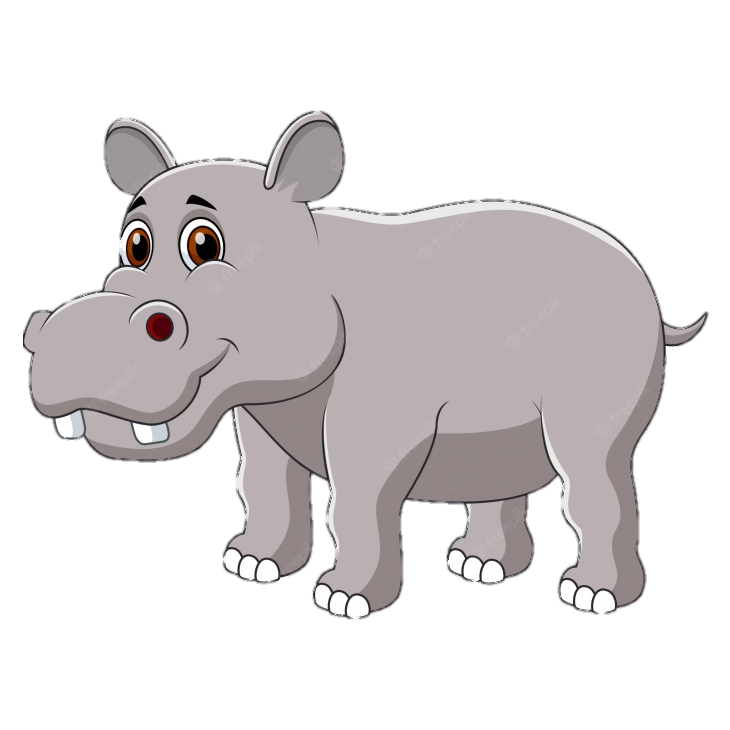 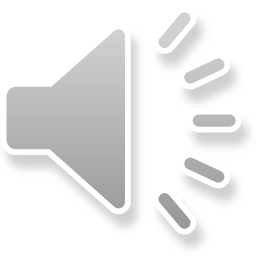 crocodiles
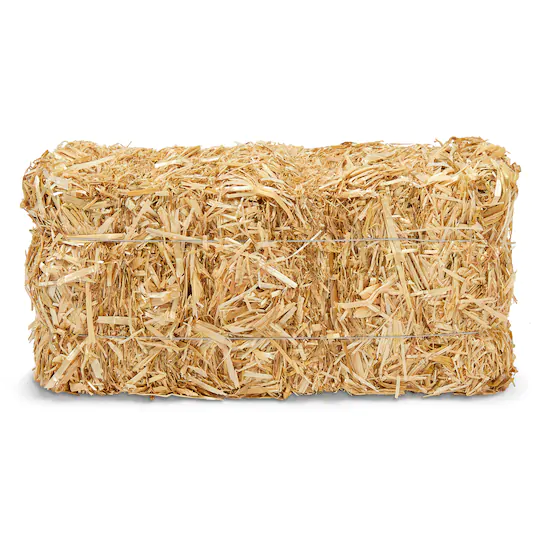 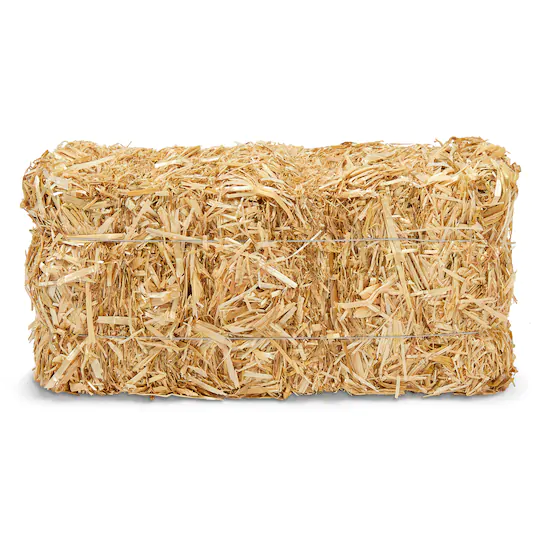 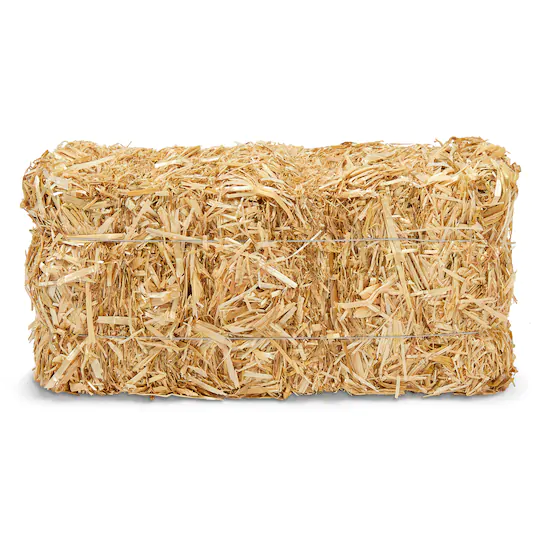 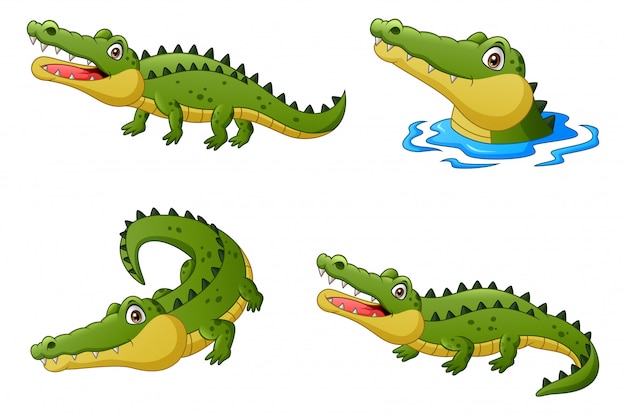 giraffes
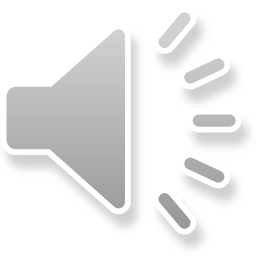 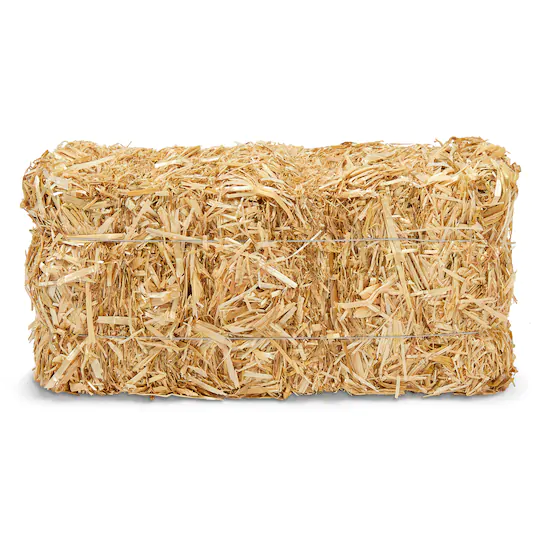 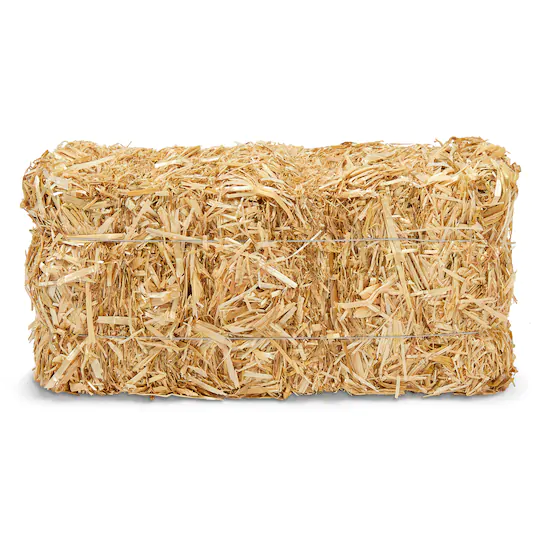 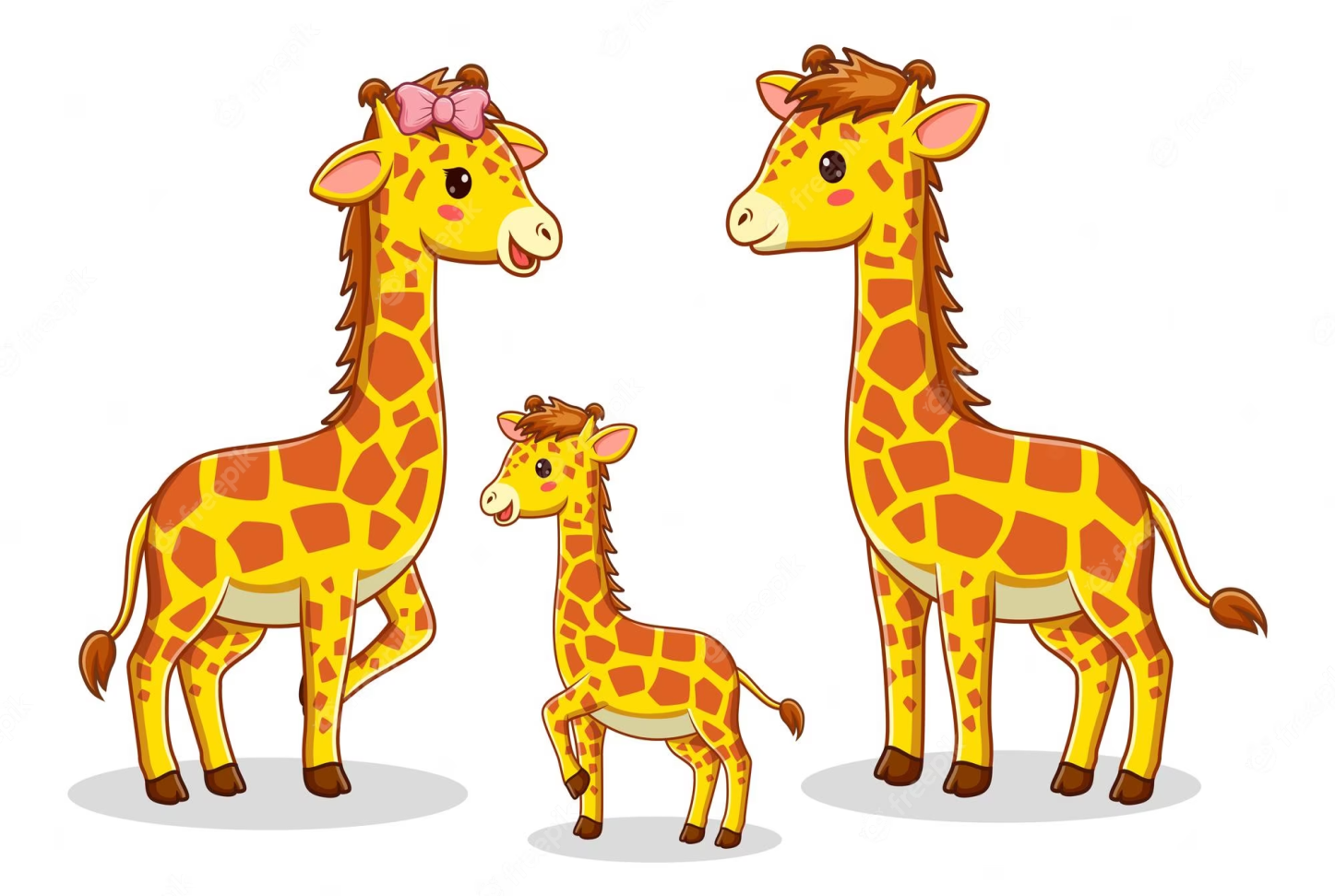 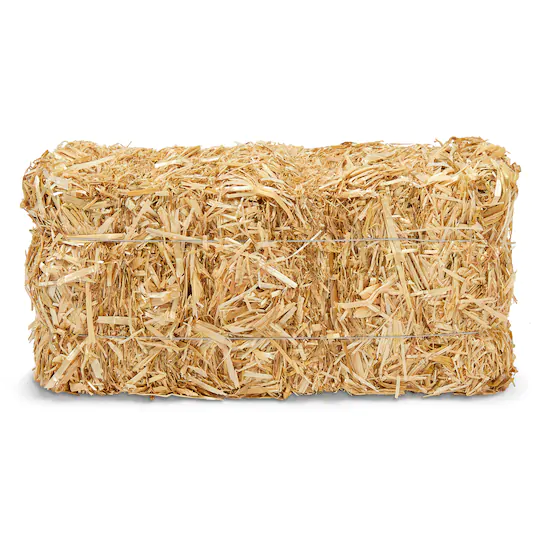 Listen and number.
2
Look and answer.
What are these animals?
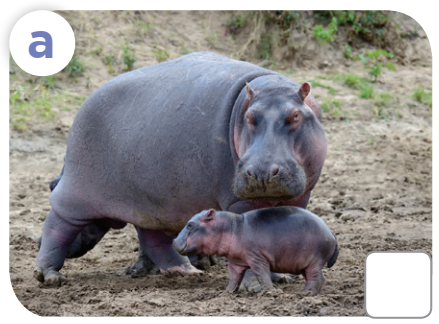 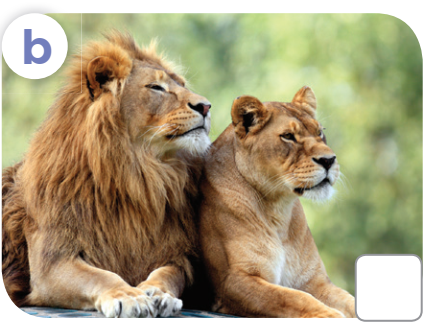 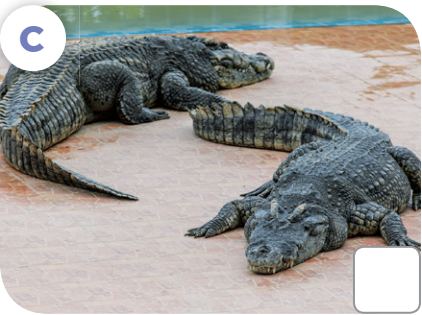 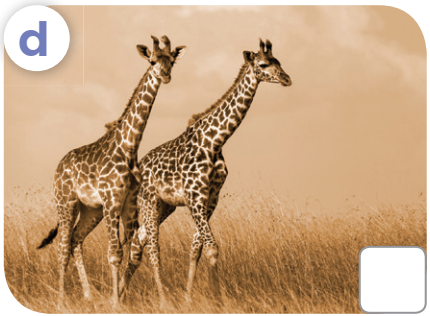 Listen and number.
Let's check!
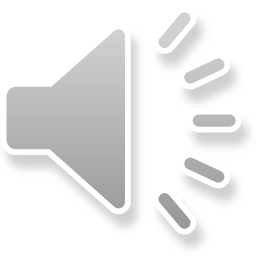 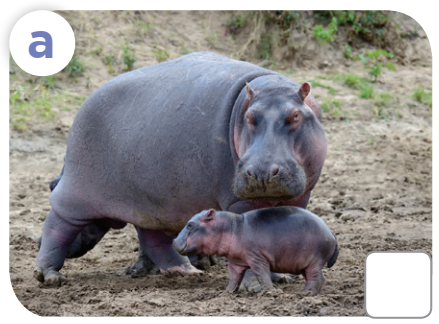 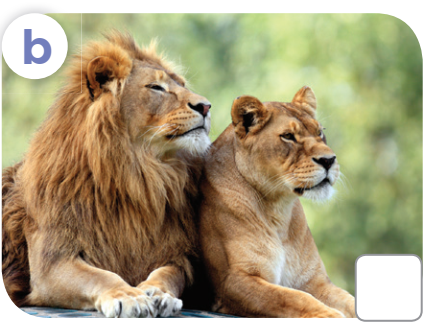 2
3
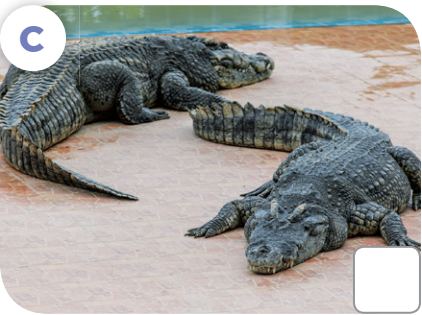 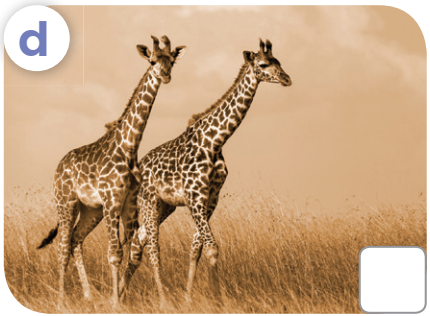 4
1
Game
5
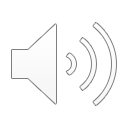 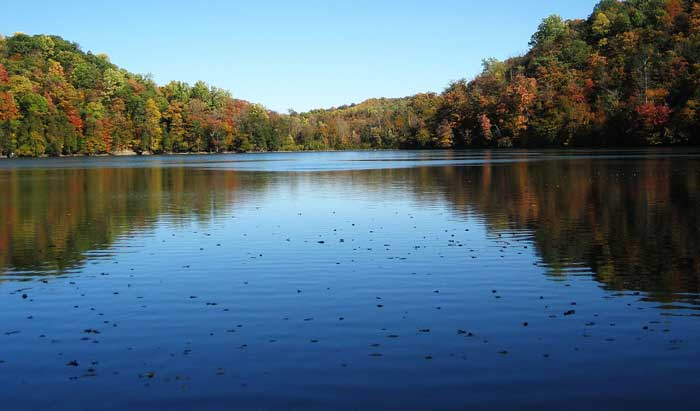 What are these animals?
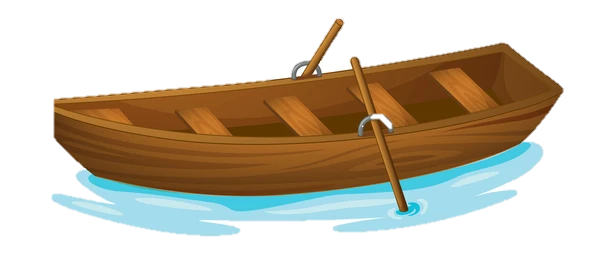 A. It is a hippo.
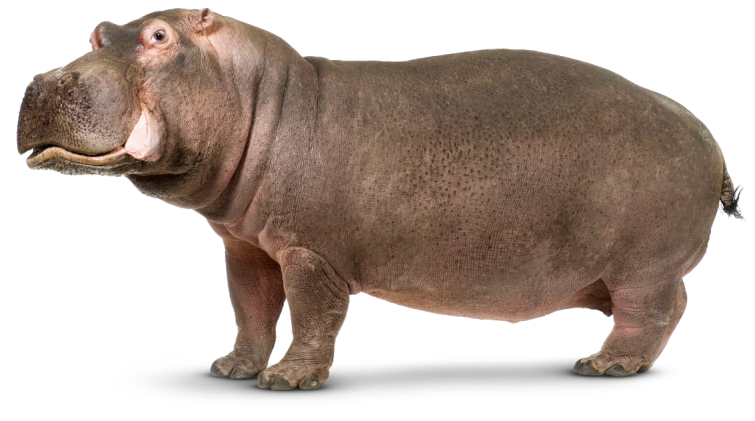 B. They're a hippo.
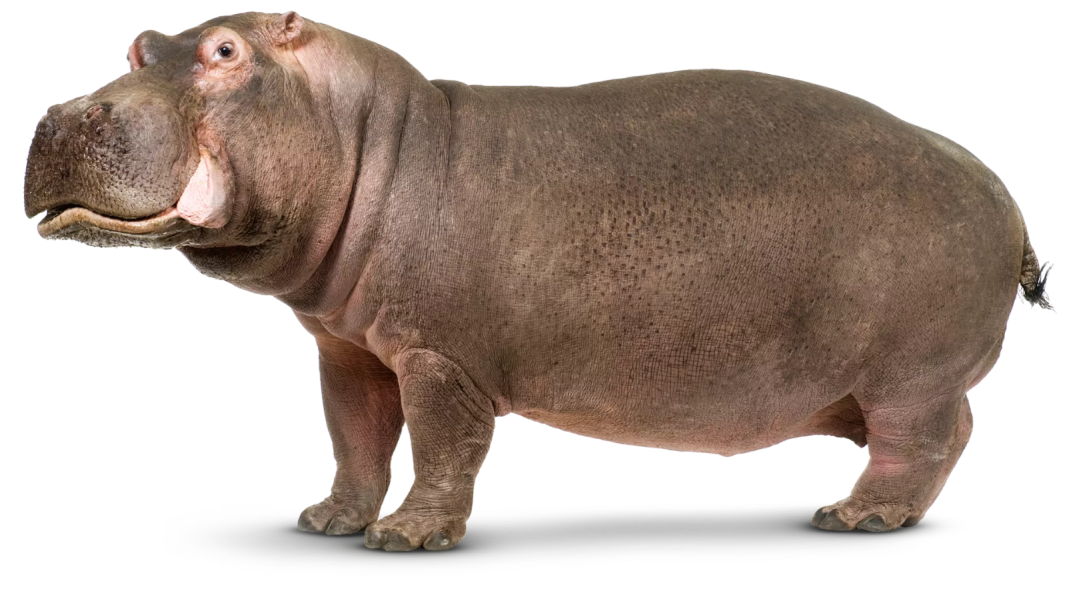 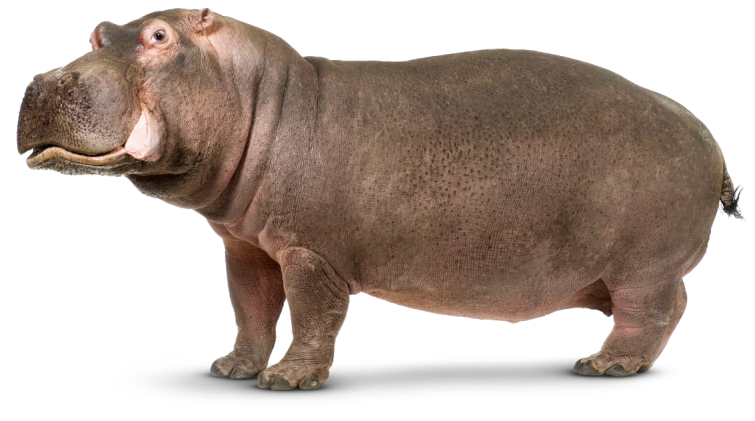 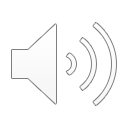 C. They're hippos.
[Speaker Notes: Click 3 times to show choices
Click the object to reveal the hidden animals]
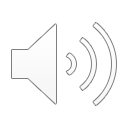 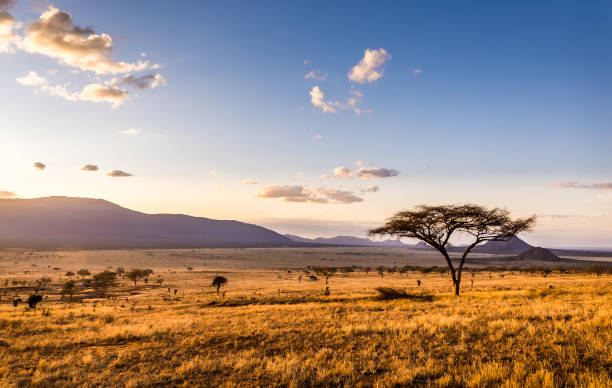 What are these animals?
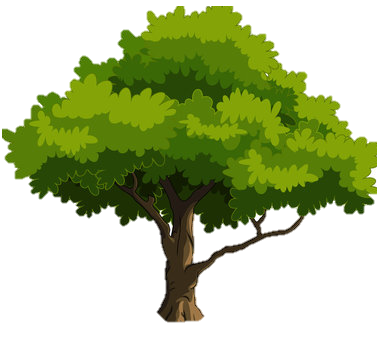 A. It's a giraffe.
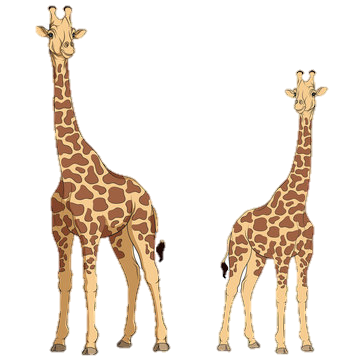 B. They're giraffes.
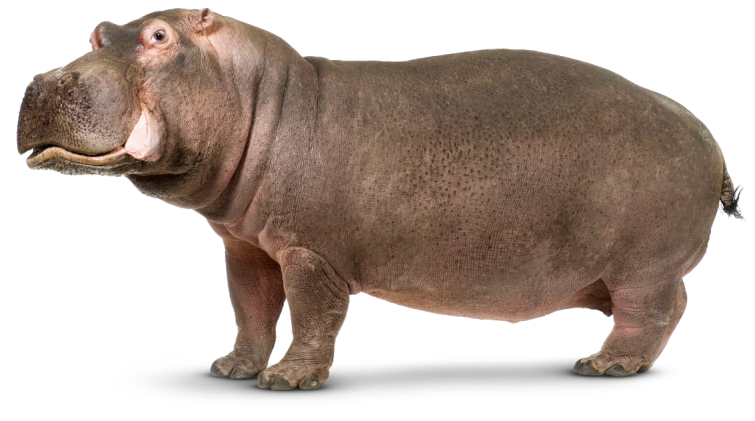 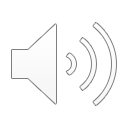 C. They're a giraffe.
[Speaker Notes: Click 3 times to show choices
Click the tree to reveal the hidden animals]
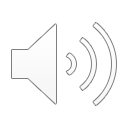 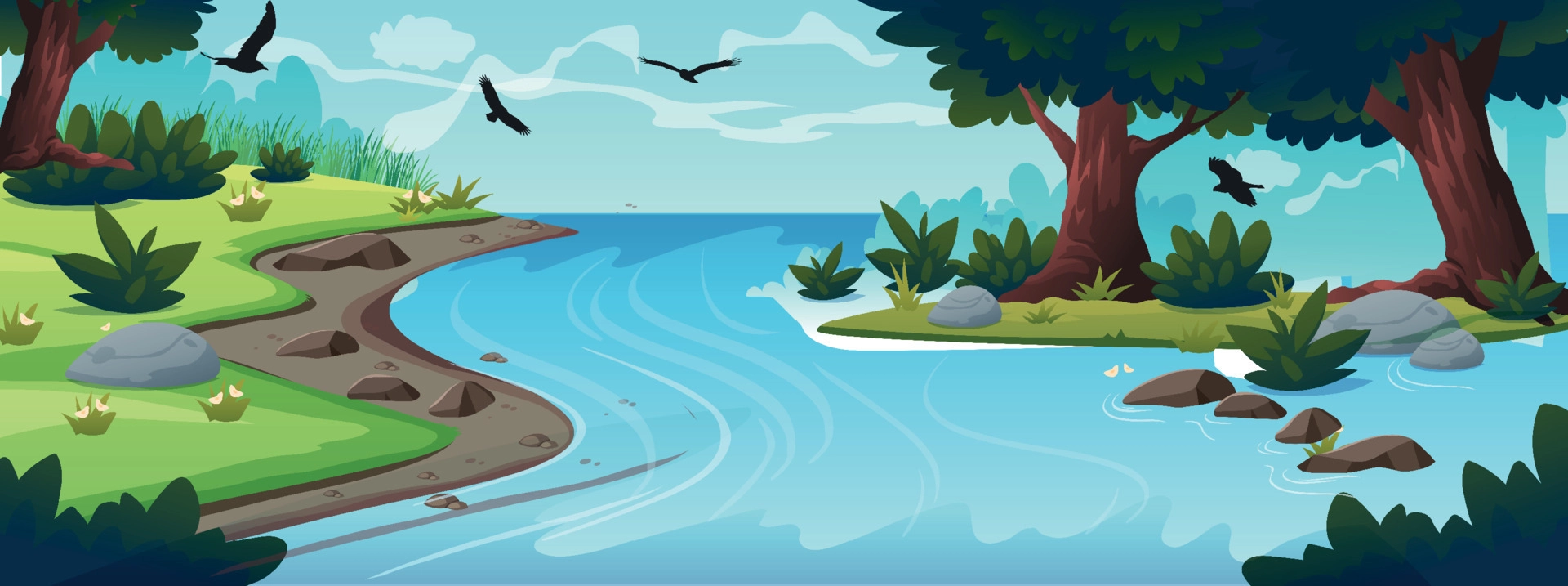 What are these animals?
A. They're hippos.
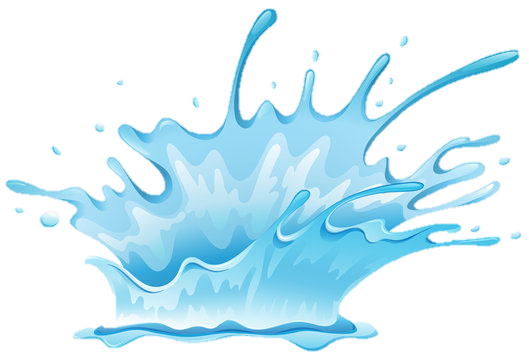 B. They're crocodiles.
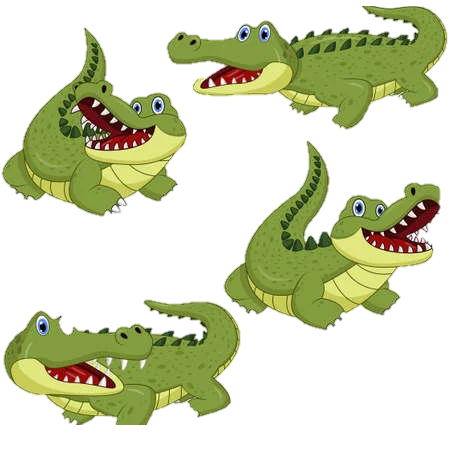 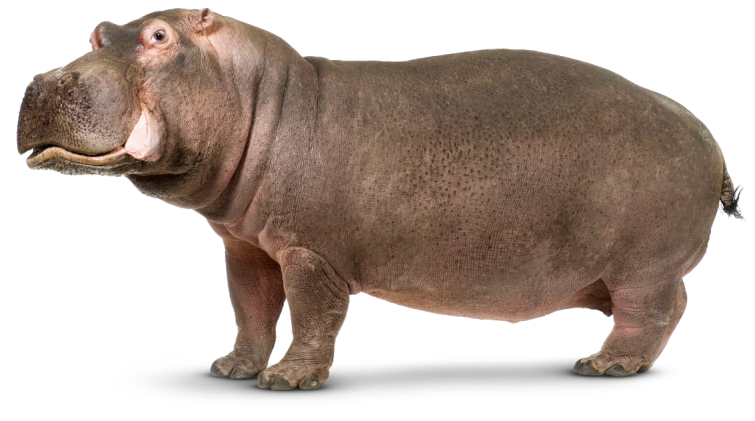 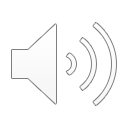 C. It's a crocodile.
[Speaker Notes: Click 3 times to show choices
Click the water splash to reveal the hidden animals]
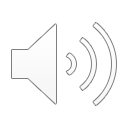 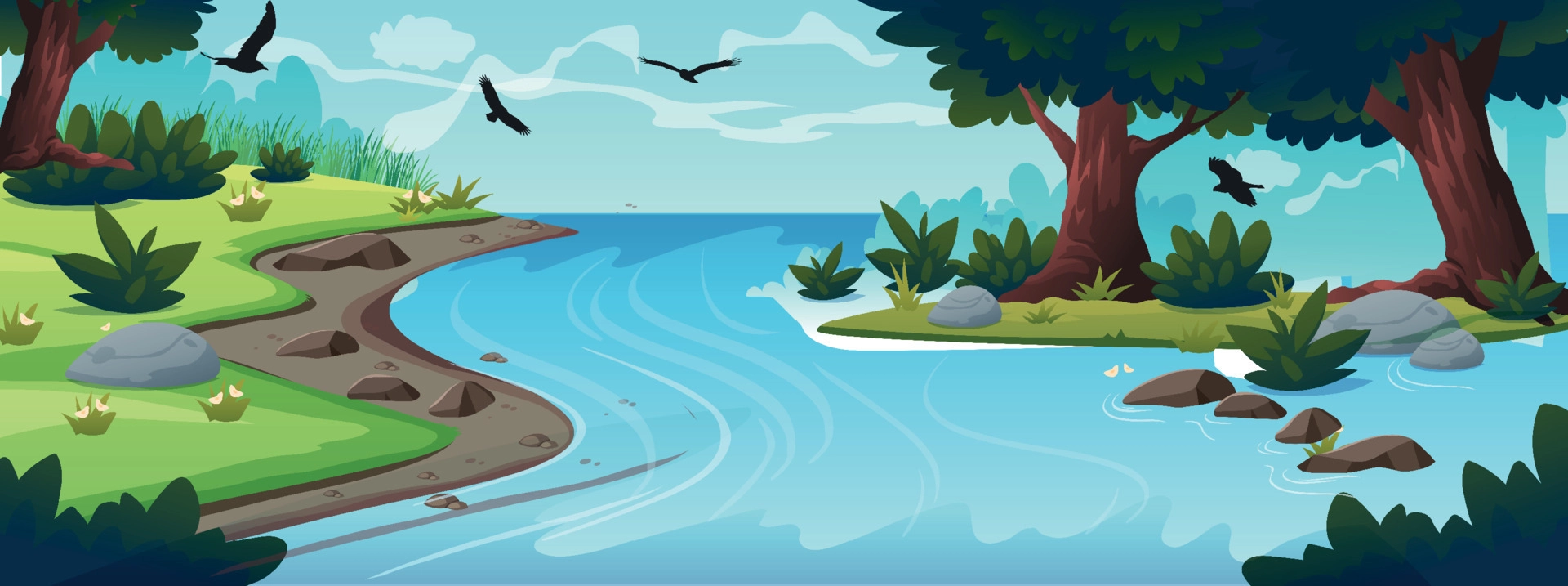 _____ are these animals?
A. Who
B. How
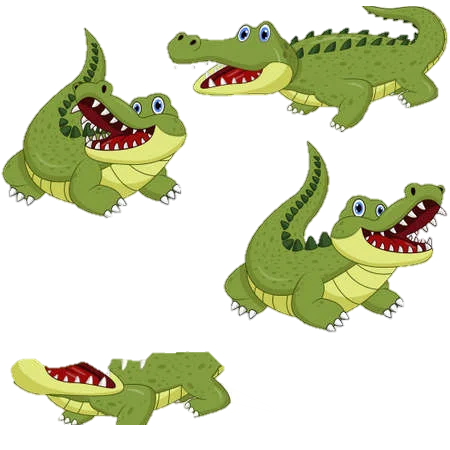 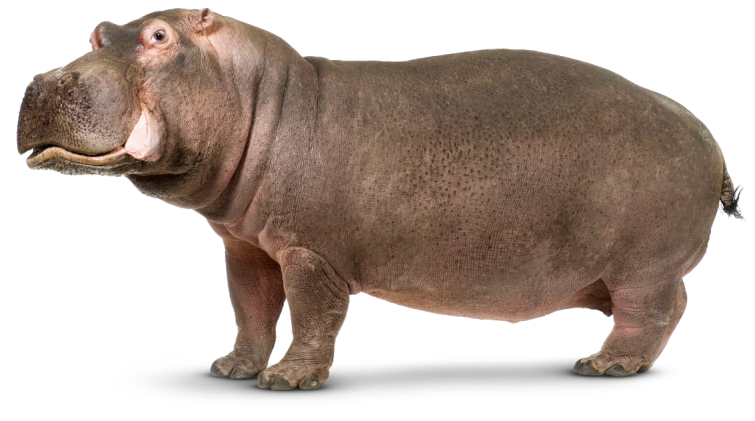 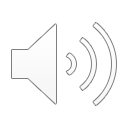 C. What
Look, complete and read.
3
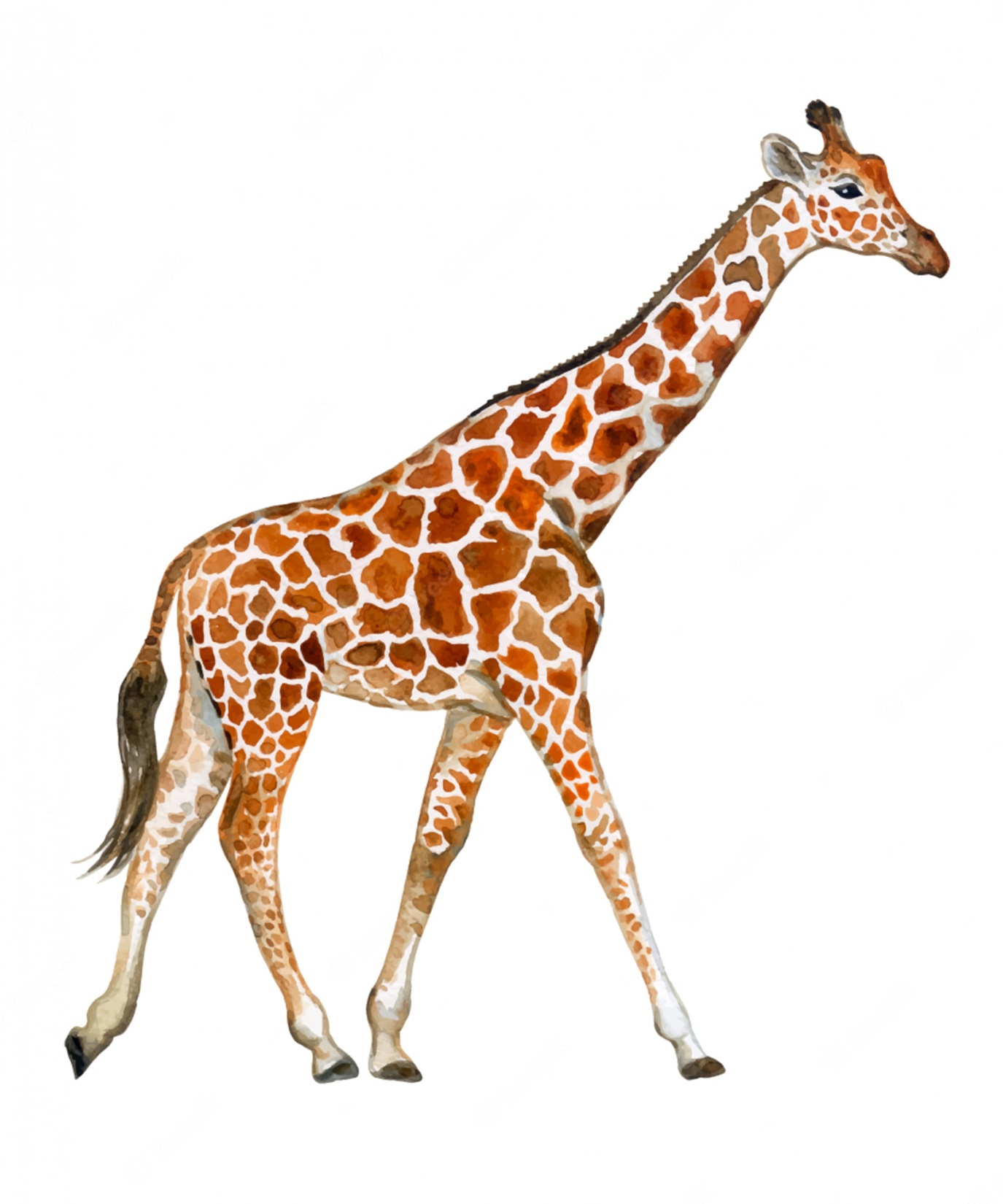 long neck
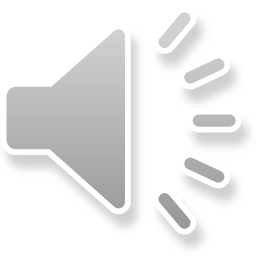 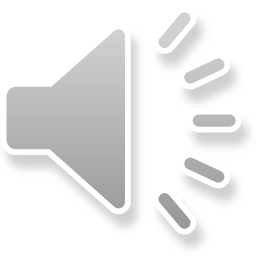 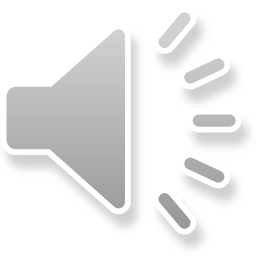 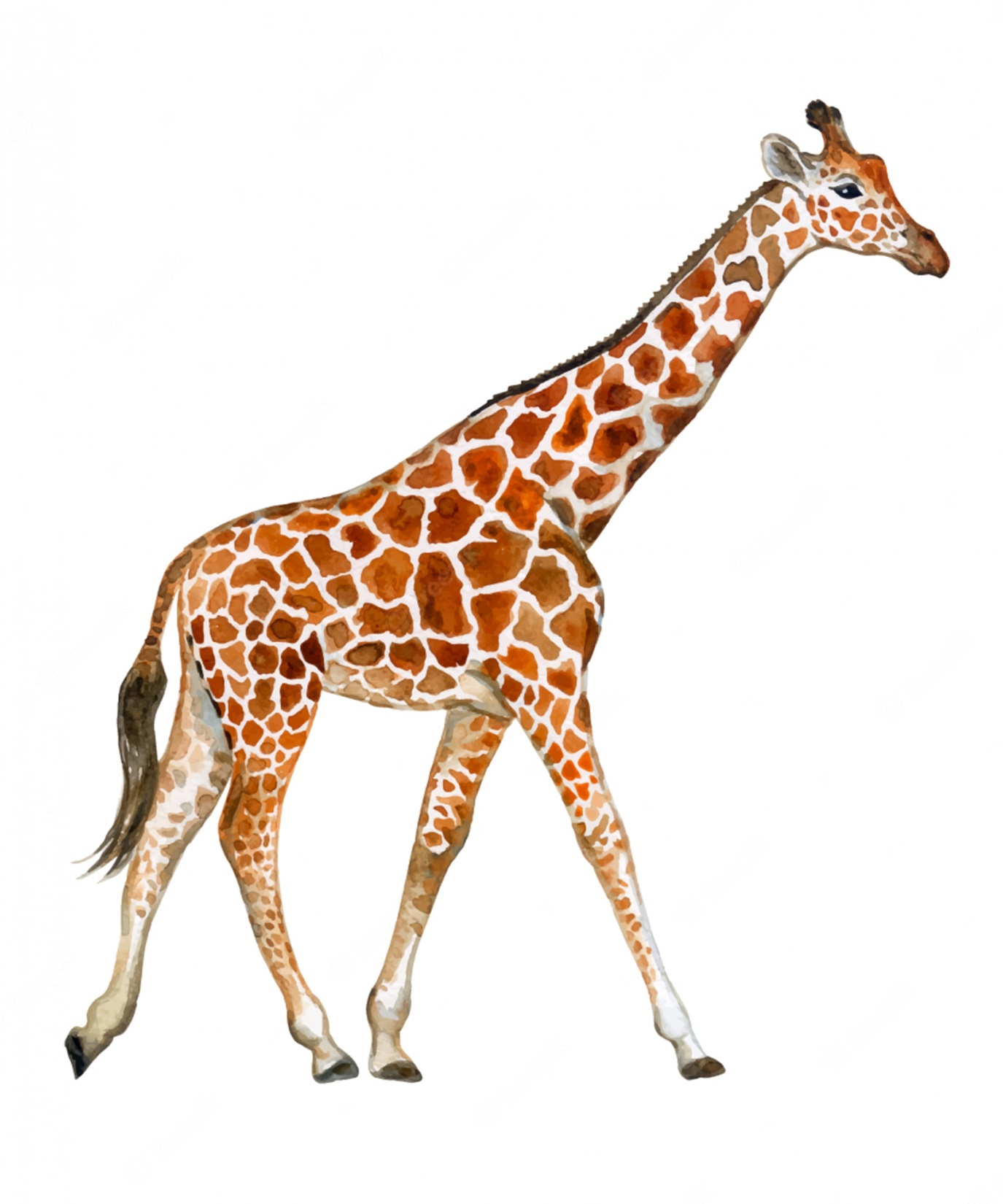 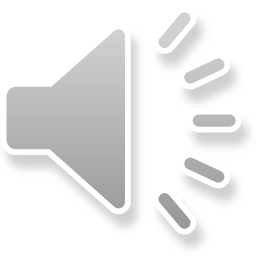 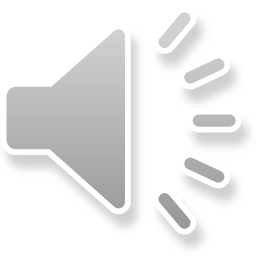 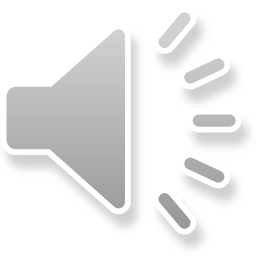 long legs
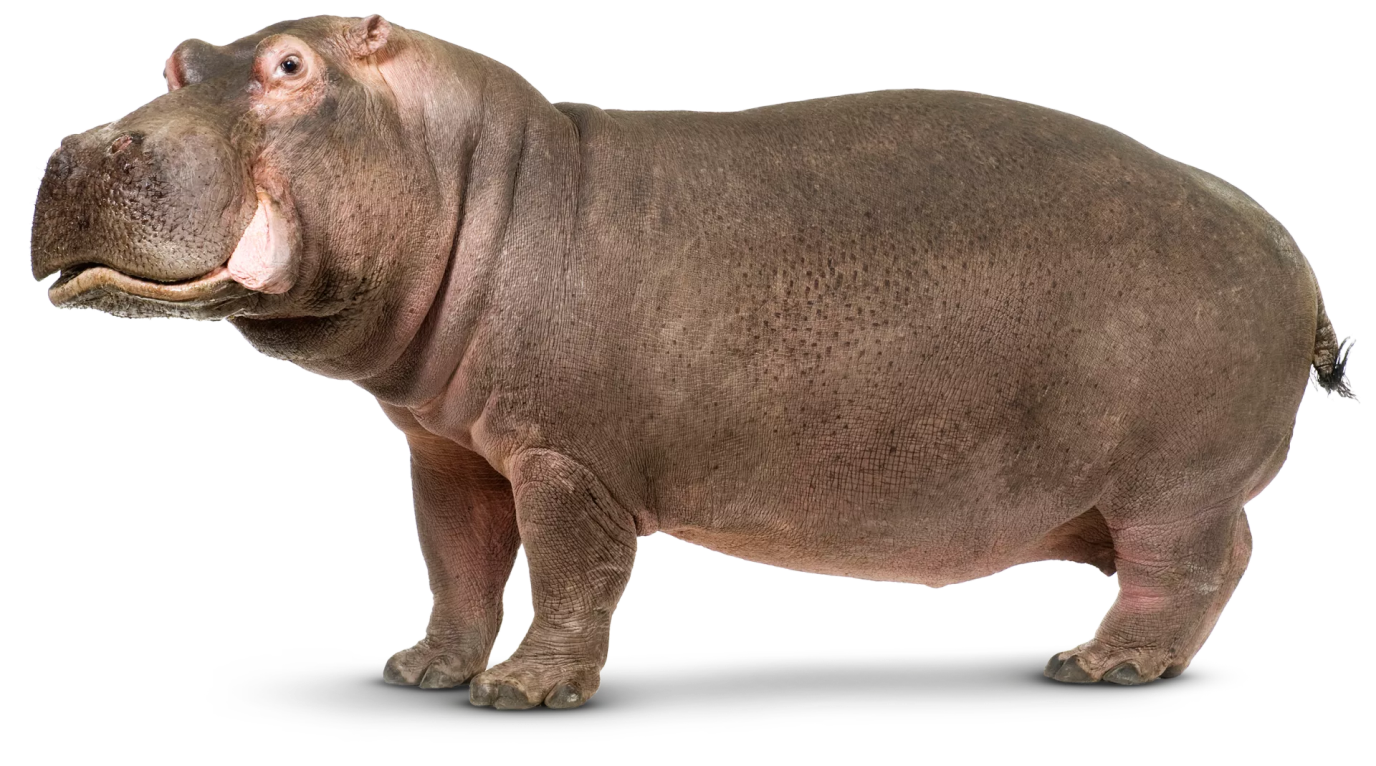 short legs
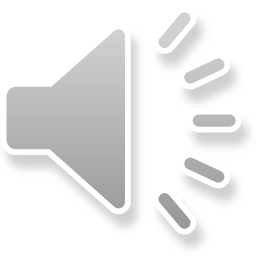 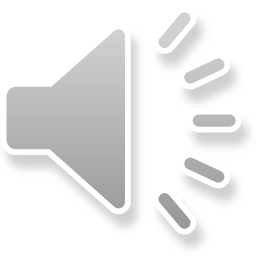 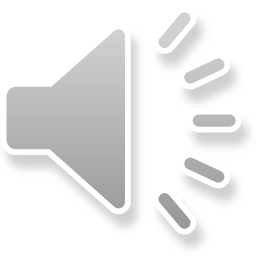 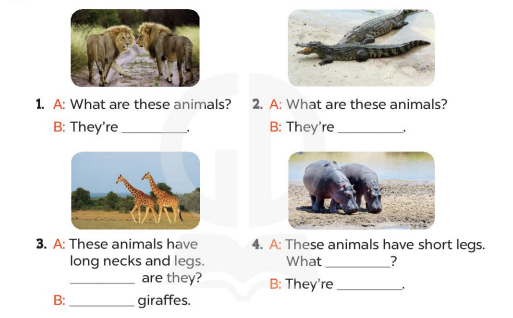 What's the missing word?
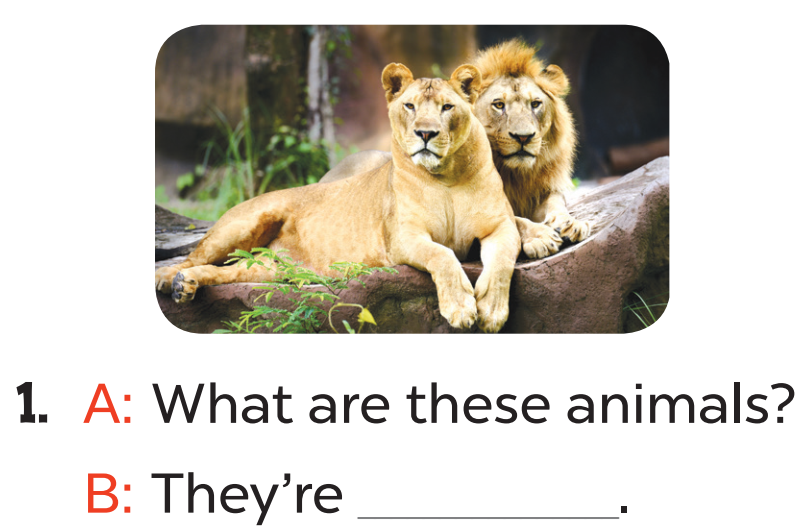 A: What are these animals?
B: They’re ______.
lions
What's the missing word?
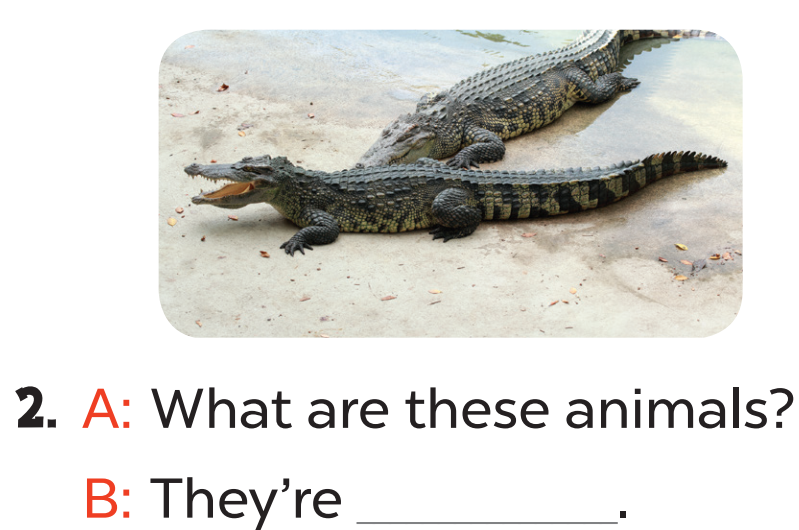 A: What are these animals?
B: They’re ___________.
crocodiles
What's the missing word?
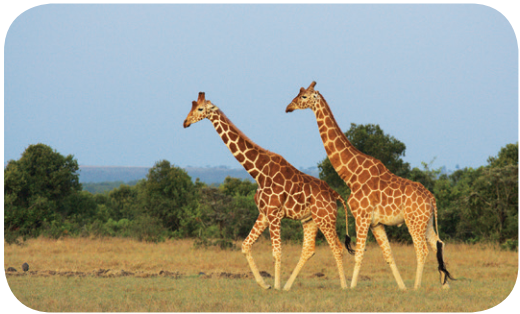 A: These animals have long necks and legs. _______ are they?
B: ________ giraffes.
What
They’re
What's the missing word?
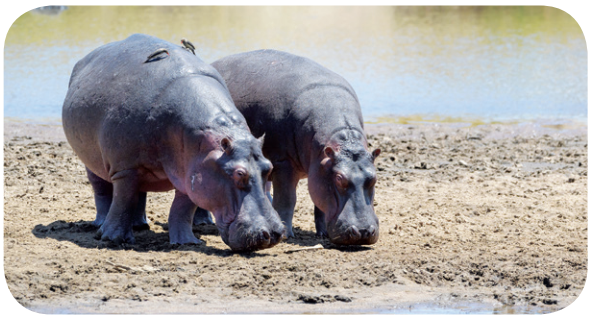 A: These animals have short legs. What _________?
B: They’re _______.
are they
hippos
Practise reading aloud in pairs.
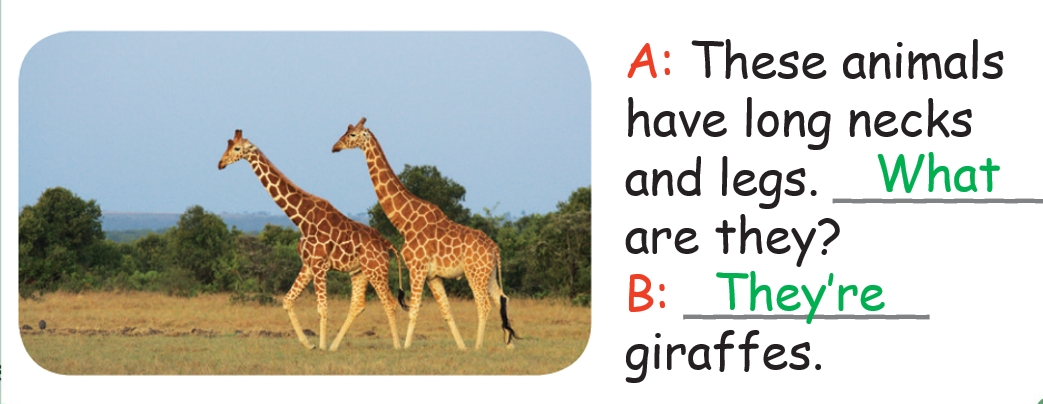 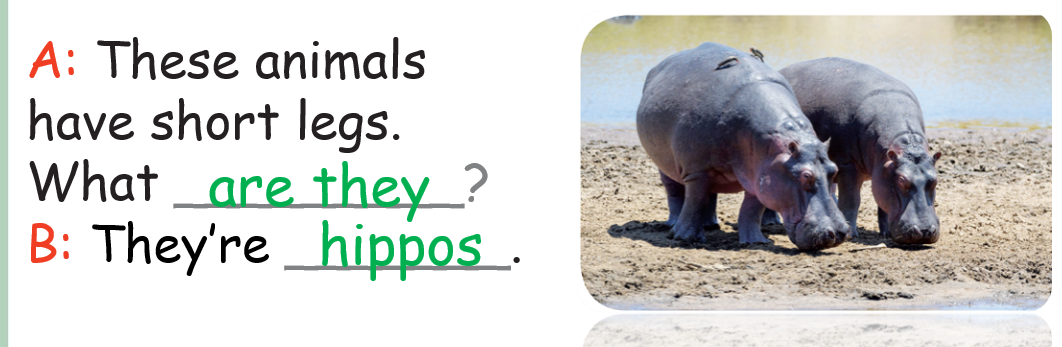 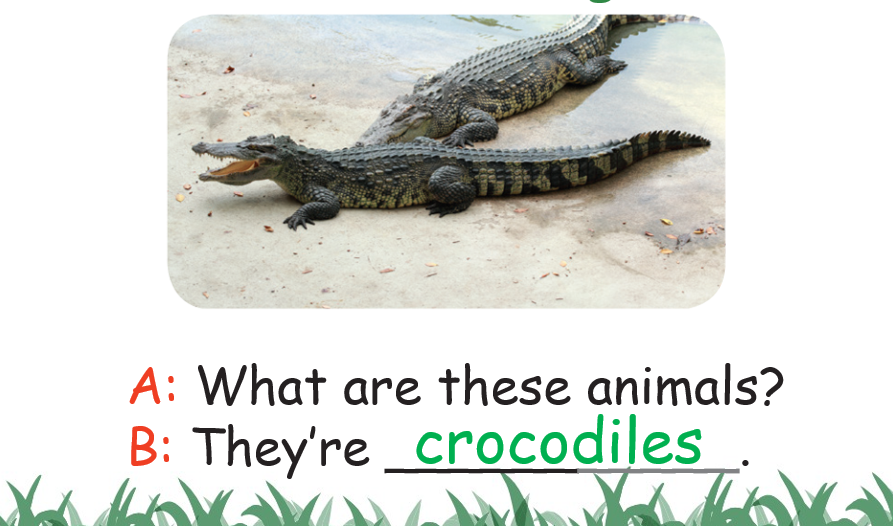 4
Let's sing.
What are these animals?
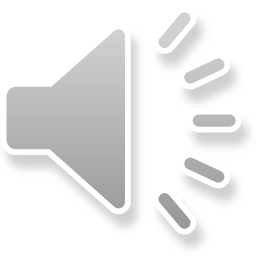 Look! Look! Look! 
What are these animals? 
They are lions.
They look brave.
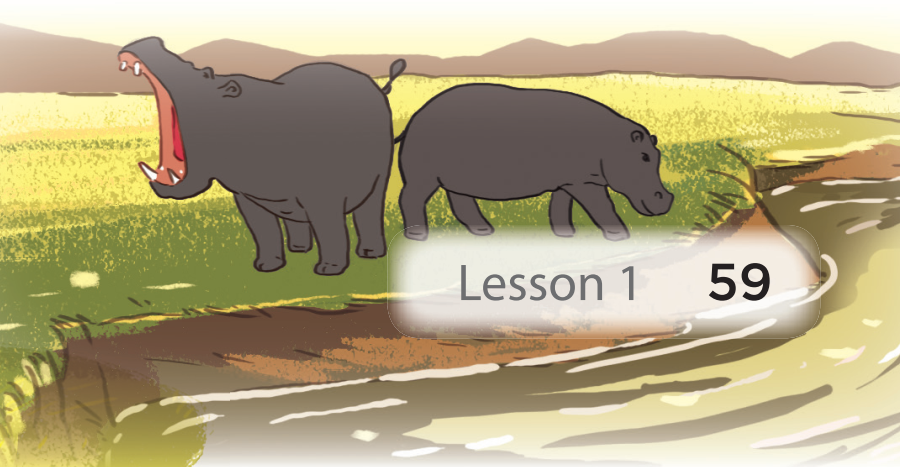 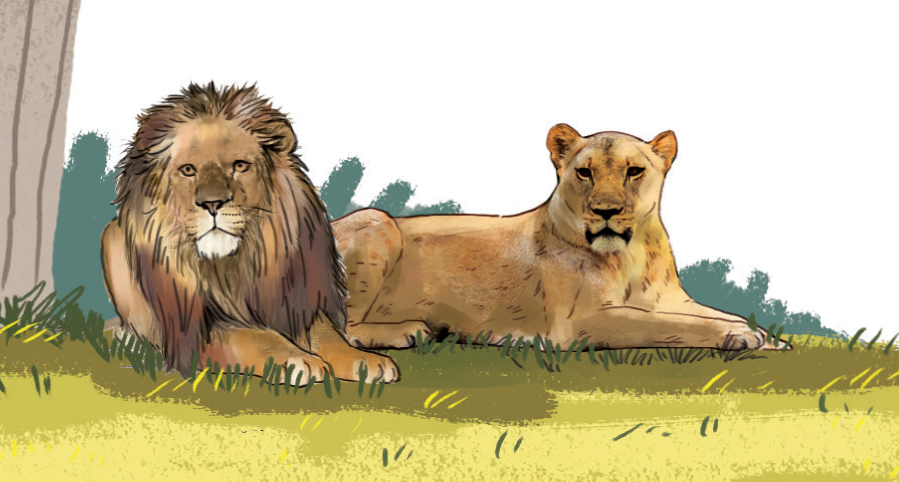 Look! Look! Look! 
What are these animals? 
They are hippos.
They look strong.
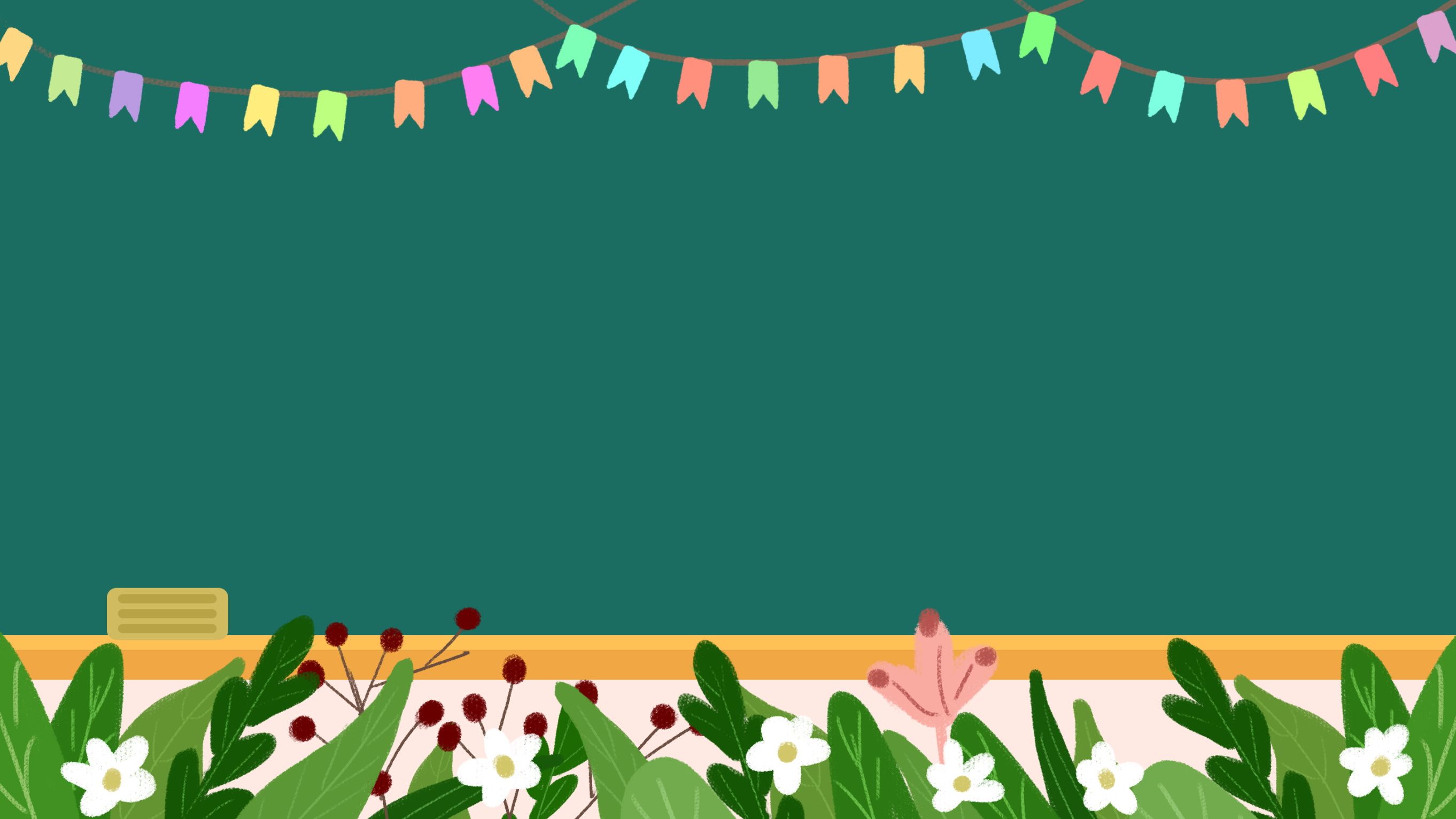 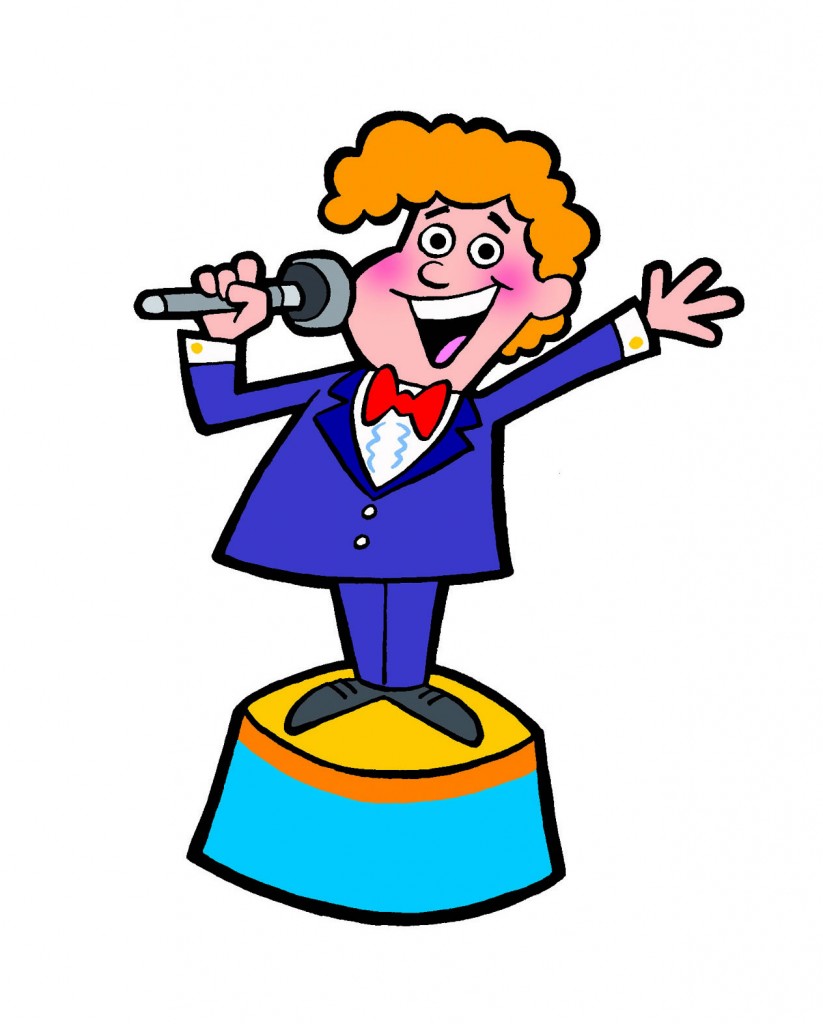 It’s time for presenting.
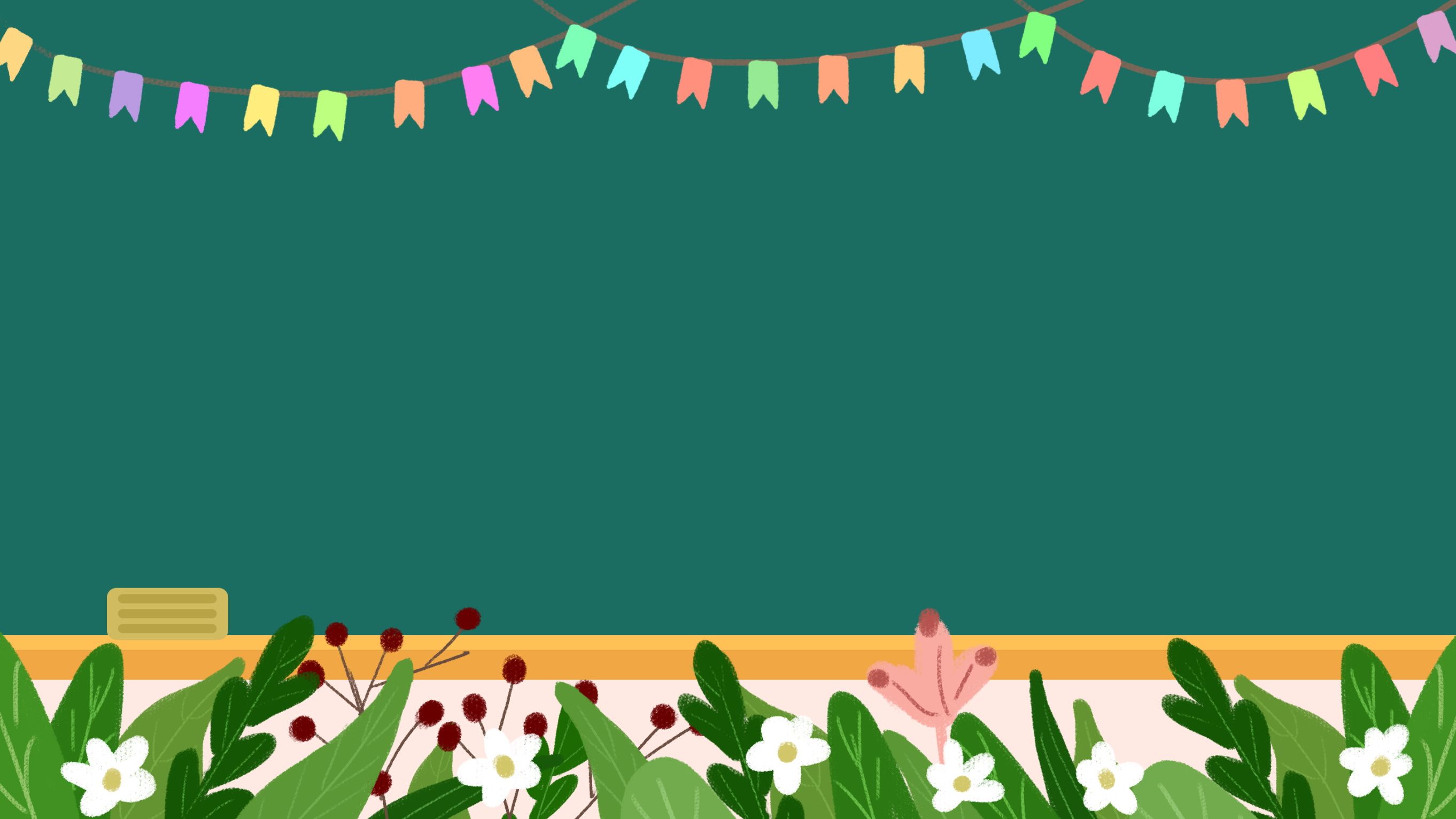 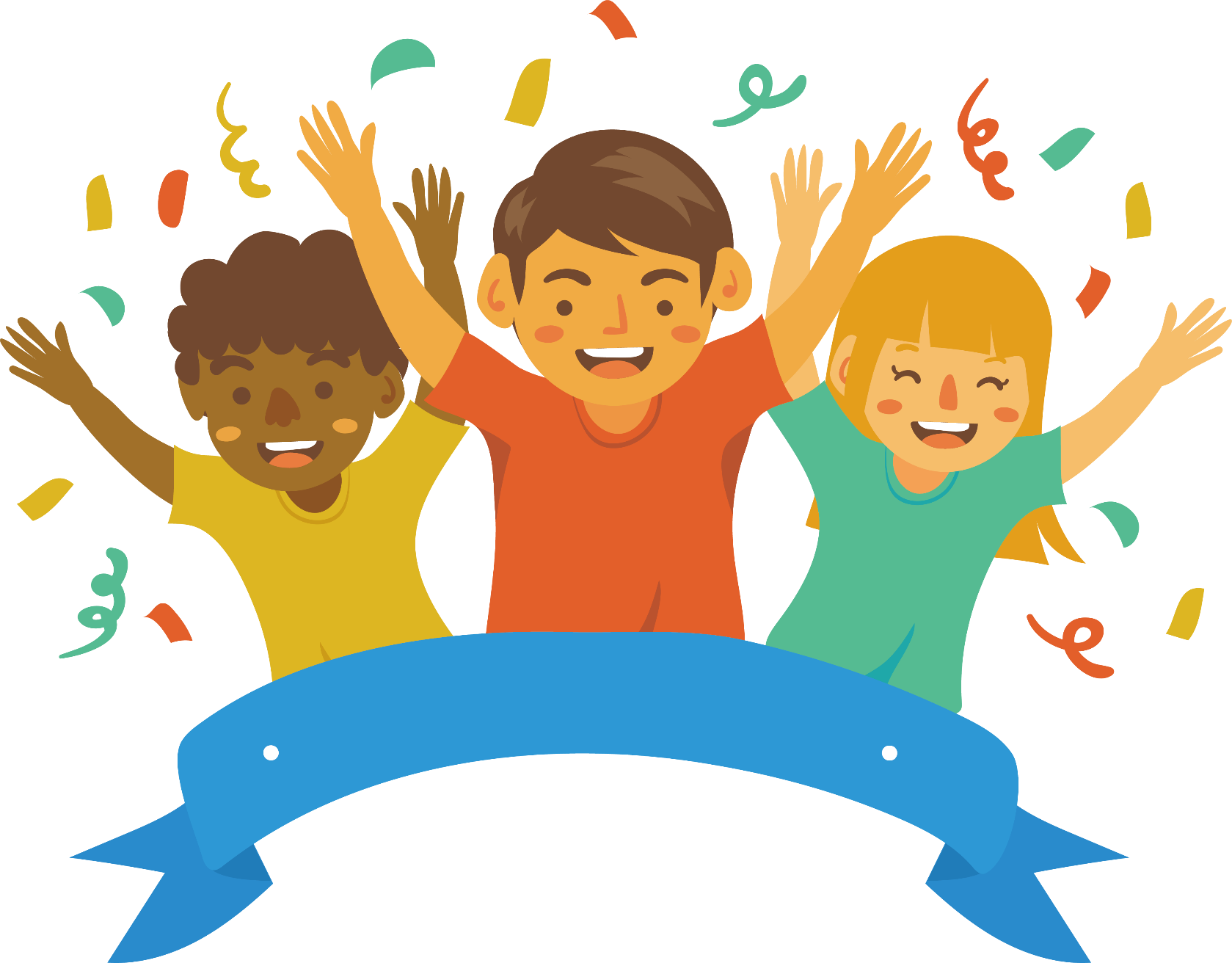 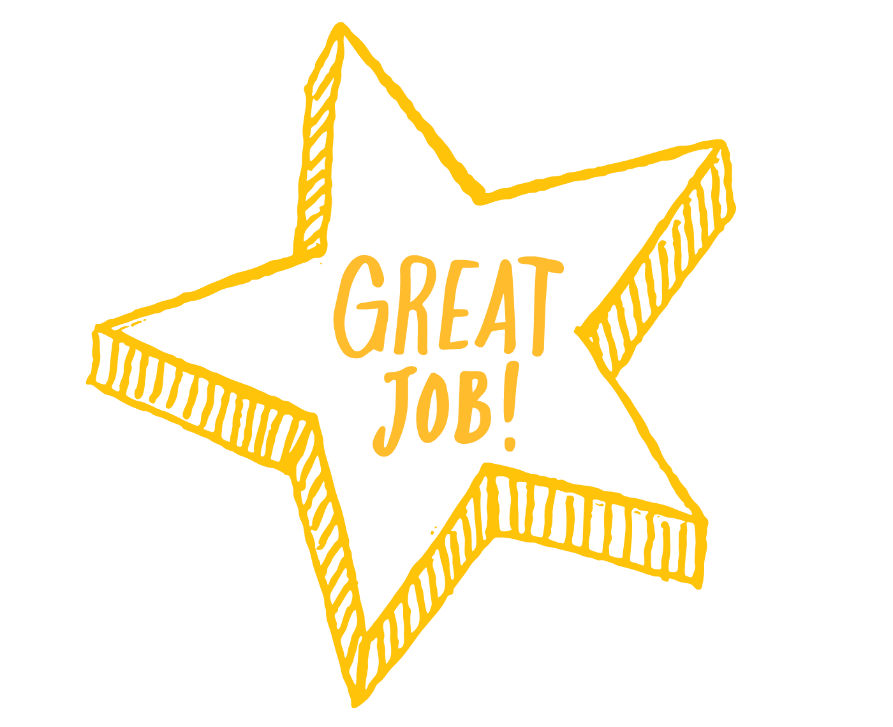 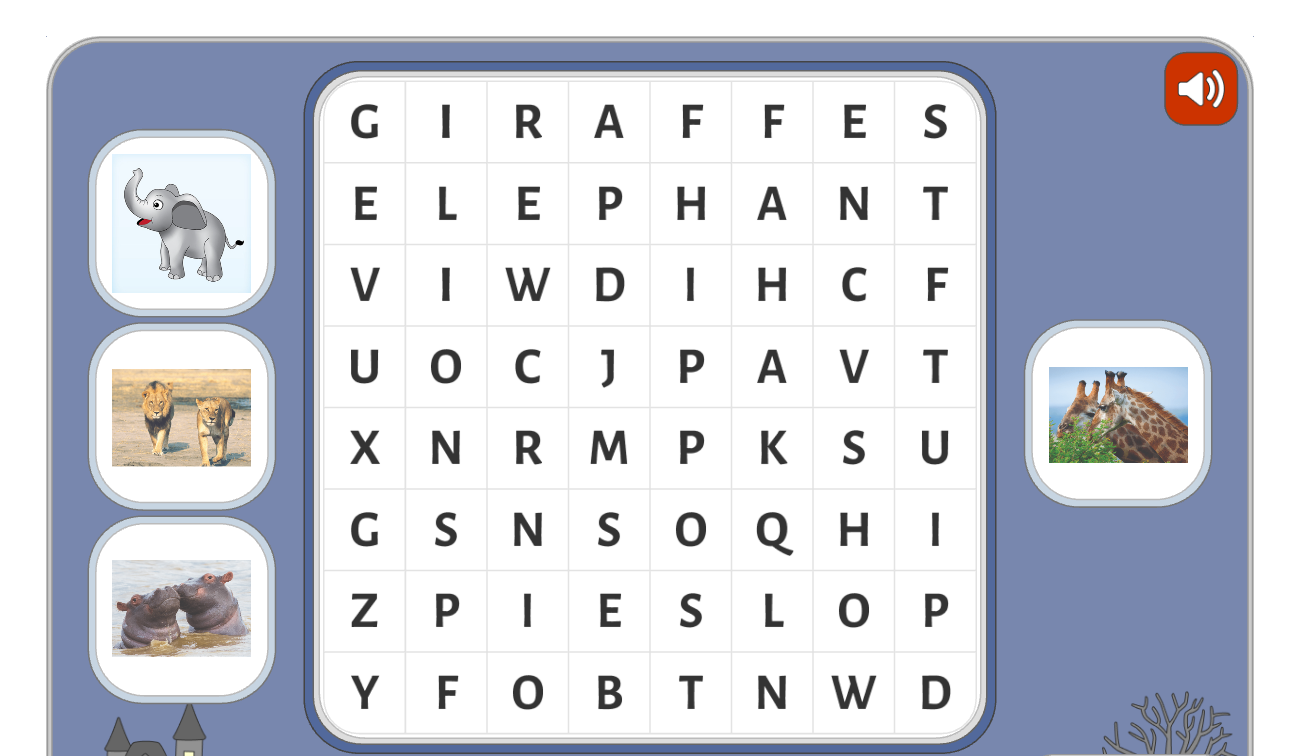 Educational value from this lesson.
 + Learn about animals
 + Keep them safe.
 + Be friendly with all animals.
Home link:
Practice model sentences at home.
Do these links:
https://bestflashcard.com/learning-english-vocabulary/sgk-tieng-anh-4-global-success-unit-19-lesson-1

https://yourhomework.net/quiz/test/000000471010
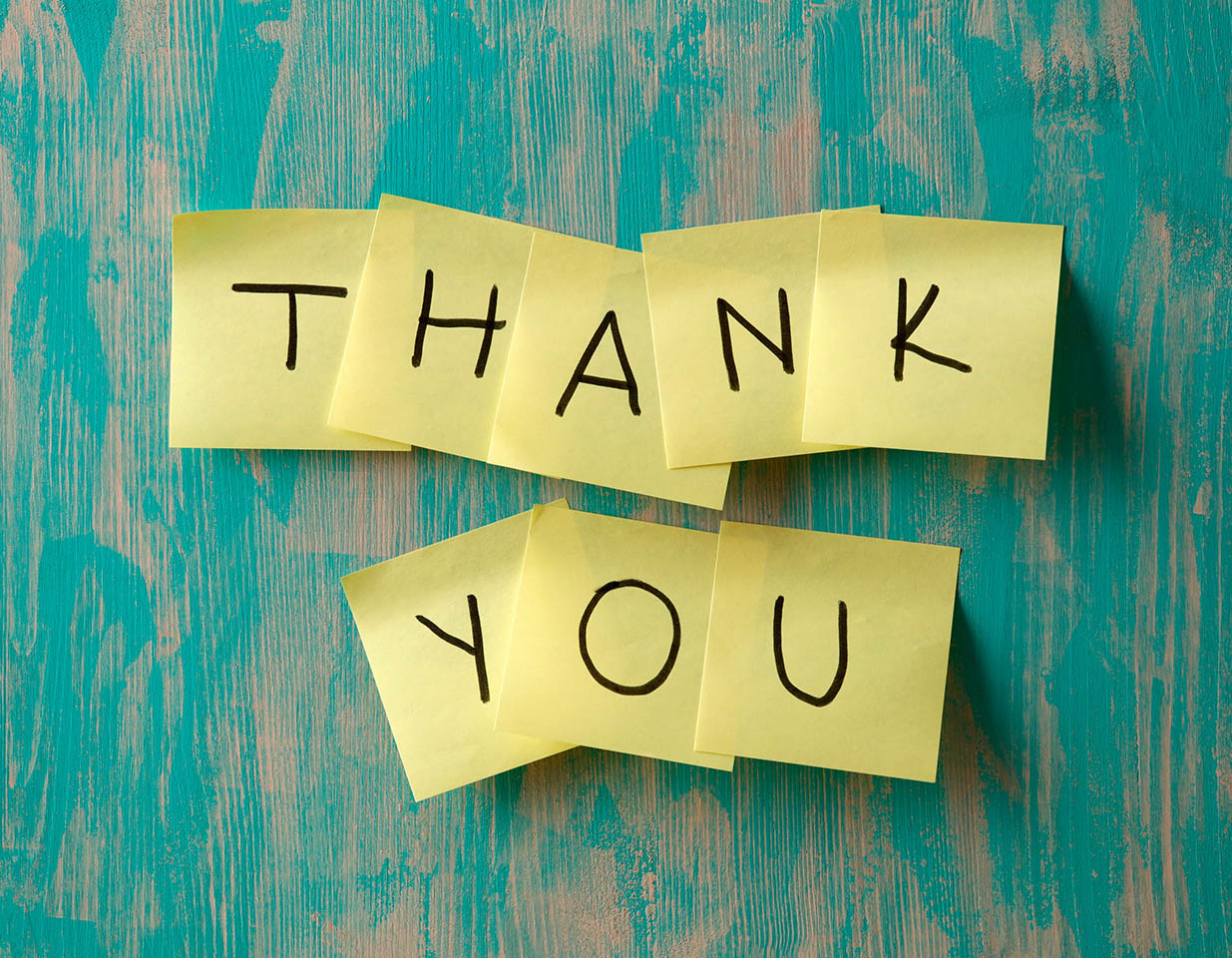